Biyomimikri`nin 9 Prensibi
1. Doğa güneş enerjisiyle işler.
6CO2 + 12H2O + günışığı→ C6H12O6 + 6O2 + 6H2O
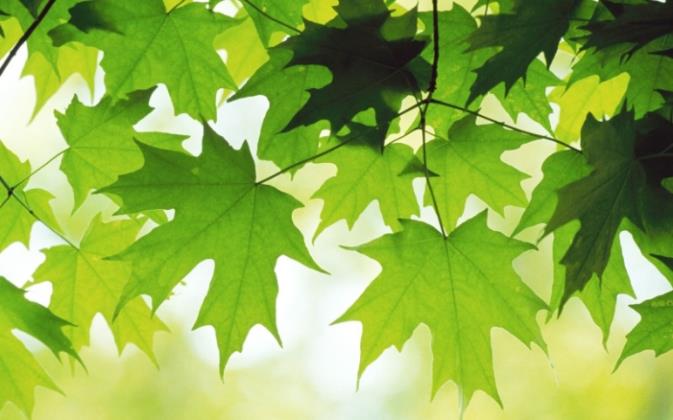 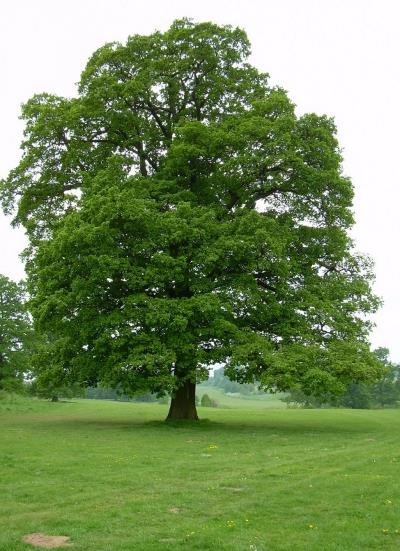 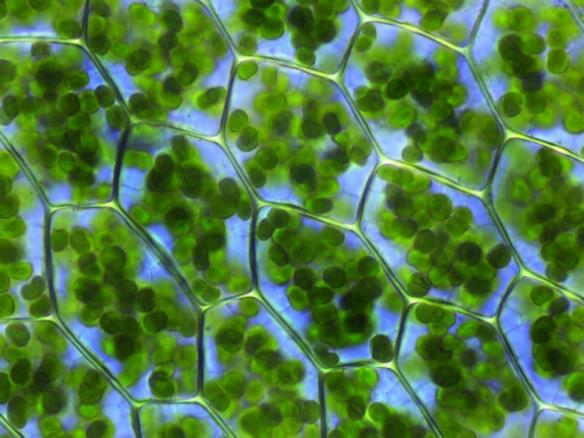 [Speaker Notes: Photosynthesis is the process when light energy turns into chemical energy, while from inorganic material organic material forms in living organism. The place of this process is chloroplast. Photosynthesis consists of two stages, the light and the dark reaction. The light reaction turns the energy of light into chemical energy (ATP and NADPH), and during the dark reaction the energy goes for forming sugar from carbon-dioxide. 

Chloroplast - https://commons.wikimedia.org/wiki/User:Fabelfroh

Chloroplast drawing - http://bio1151.nicerweb.com/Locked/media/ch10/chloroplast2.html

A chloroplast has a double membrane. The inner membrane encloses a fluid stroma. A third membrane called thylakoid is stacked to form structures called grana and contains the photosynthetic pigment chlorophyll]
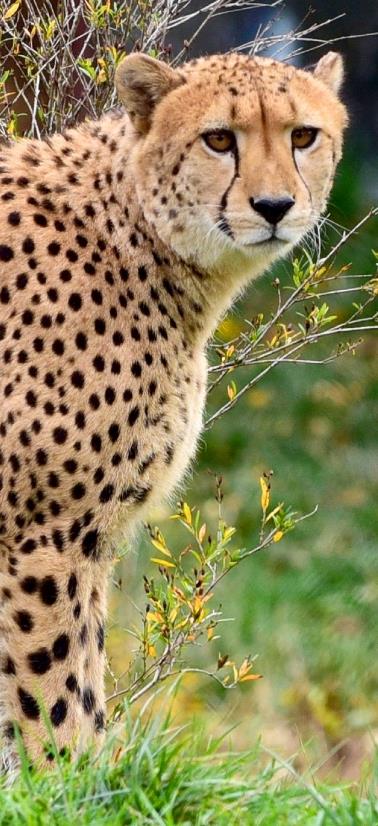 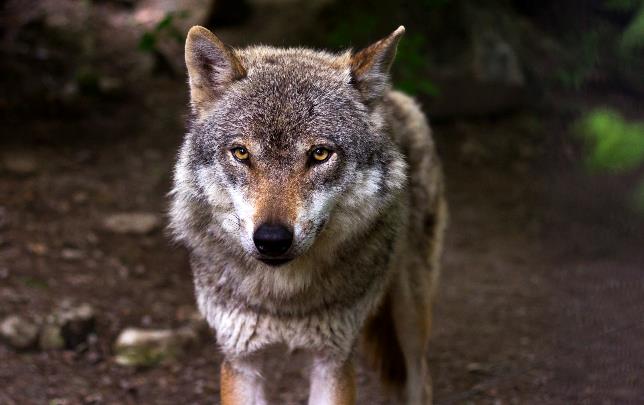 2. Doğa, sadece gerektiği kadar enerji kullanır.
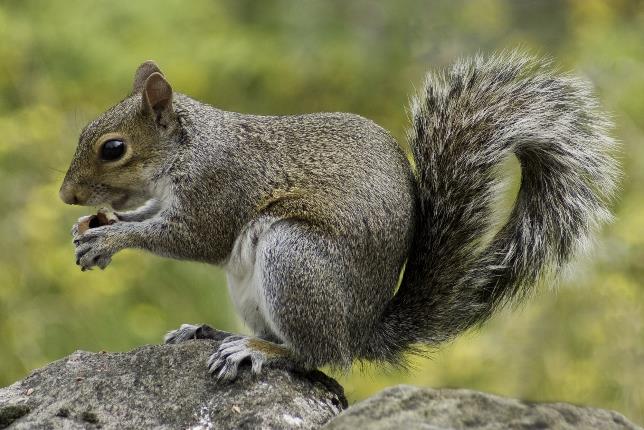 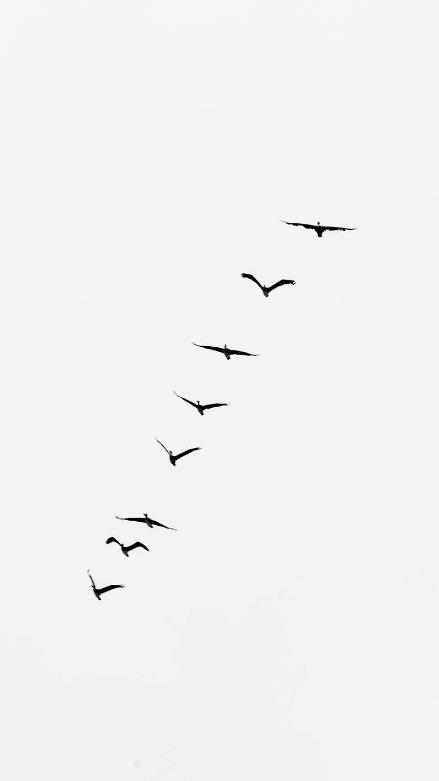 [Speaker Notes: Cheetah - https://www.pexels.com/photo/cheetah-in-green-grass-lawn-162313/

Wild-geese – https://www.pexels.com/photo/silhouette-of-flying-birds-3000260/

Wolf - https://www.pexels.com/photo/animal-eyes-wolf-view-39310/

Grey squirrel - https://www.pexels.com/photo/nature-animal-cute-fur-47359/]
3. Doğa, formu işlevle uyumlu hale getirir.
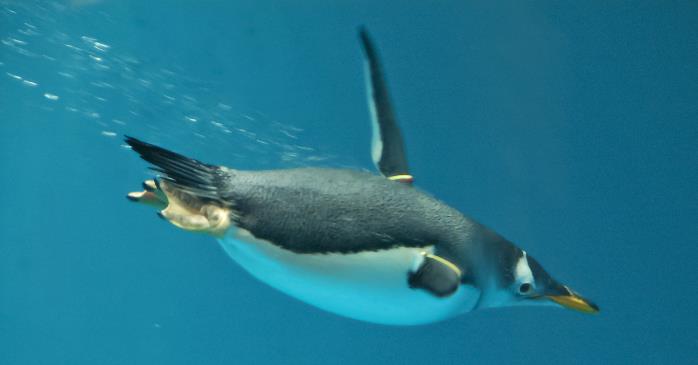 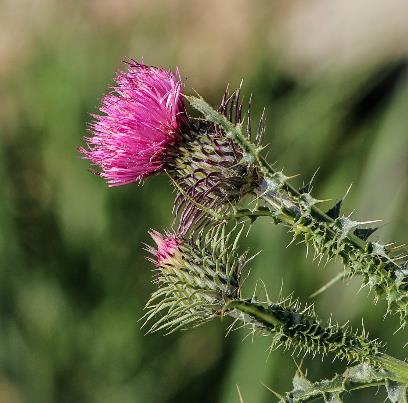 This Photo by Unknown Author is licensed under CC BY-SA
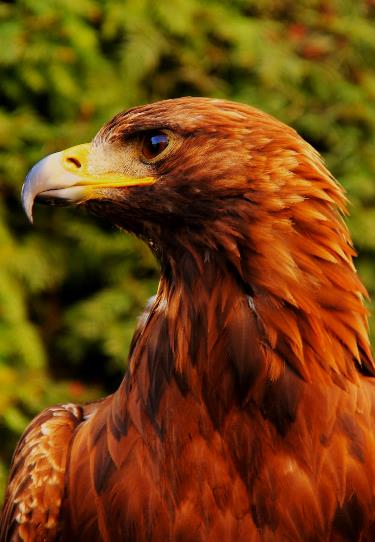 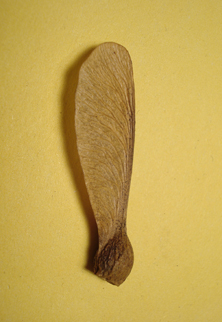 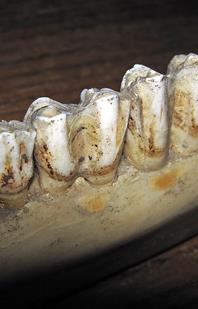 This Photo by Unknown Author is licensed under CC BY
[Speaker Notes: Thistle - https://www.pexels.com/photo/plant-flower-pink-wildflower-64285/
Eagle - https://www.pexels.com/photo/bird-beak-eagle-predator-48132/

Skull - https://www.pexels.com/photo/white-cow-skeleton-figure-73824/
Teeth - https://www.flickr.com/photos/47445767@N05/32716597157

Penguin - https://commons.wikimedia.org/wiki/File:Pygoscelis_papua_-Nagasaki_Penguin_Aquarium_-swimming_underwater-8a.jpg]
4. Doğada her şey yeniden kullanılır.
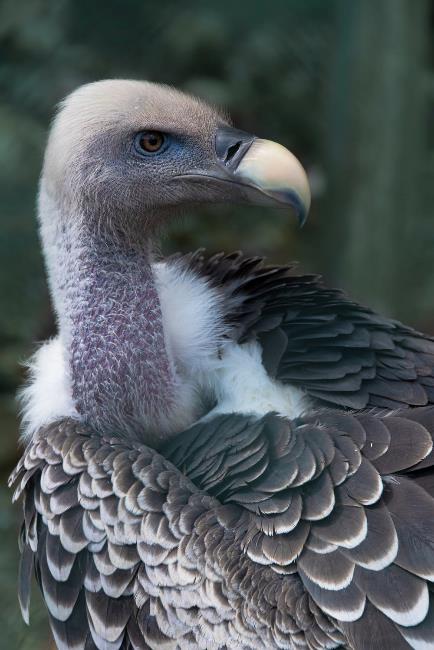 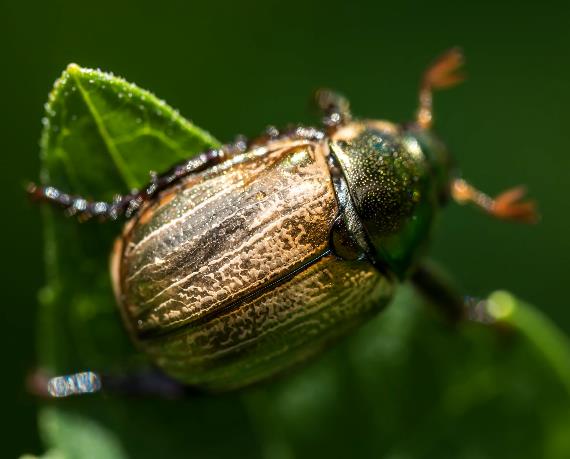 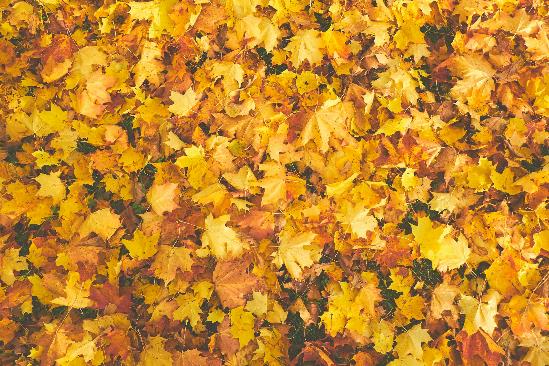 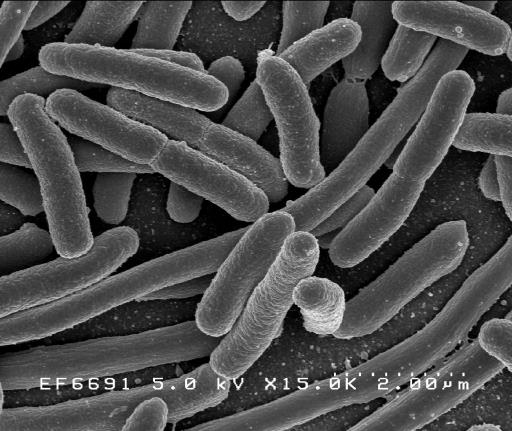 This Photo by Unknown Author is licensed under CC BY-SA
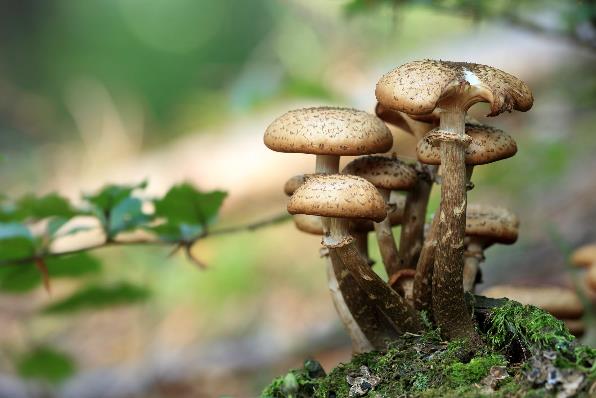 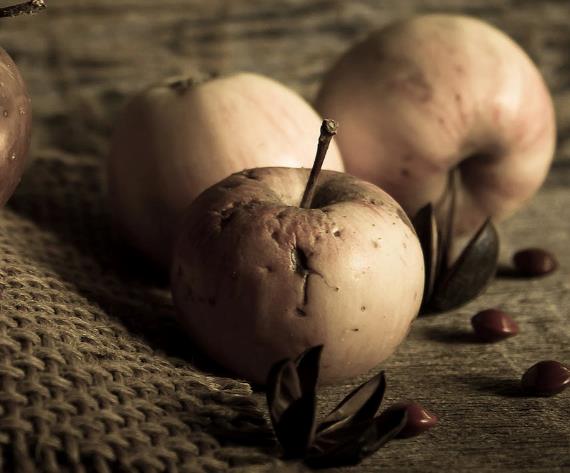 [Speaker Notes: Autumn leaves - https://www.pexels.com/photo/yellow-dry-maple-756903/

Mushrooms - https://www.pexels.com/photo/close-up-photo-of-mushroom-during-daytime-45205/

Vulture - https://www.pexels.com/photo/selective-focus-close-up-photo-of-white-and-gray-vulture-3123905/

Bacteria - https://en.wikipedia.org/wiki/Bacteria

Beetle - https://www.pexels.com/photo/macro-photography-of-beetle-on-leaf-1217612/

Rotting apple - https://www.pexels.com/photo/apples-art-dark-food-347208/]
5. Doğa işbirliğini ödüllendirir.
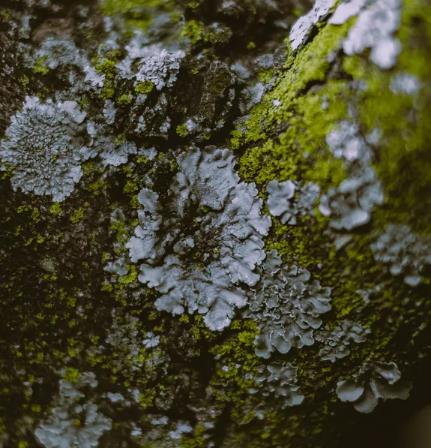 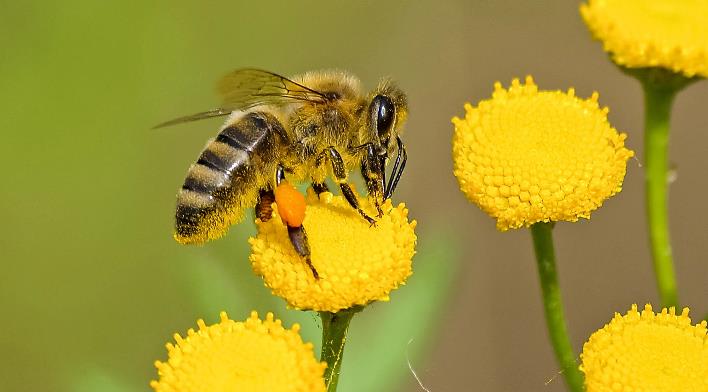 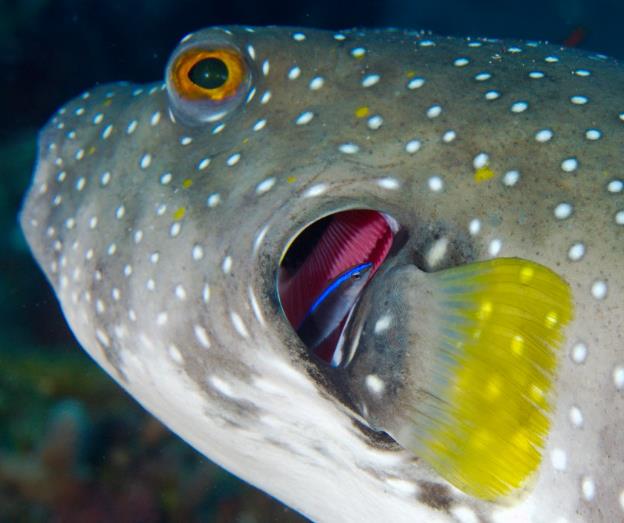 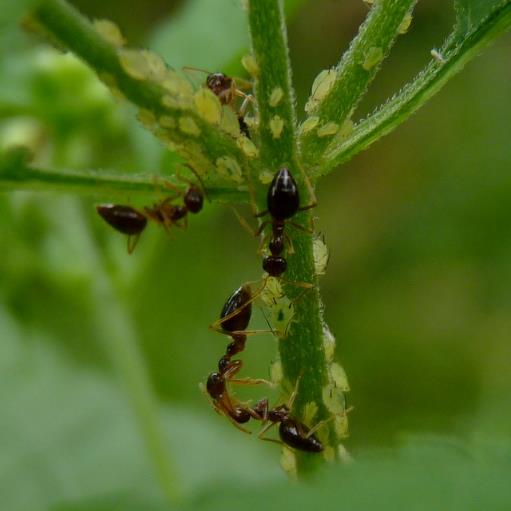 This Photo by Unknown Author is licensed under CC BY-NC
This Photo by Unknown Author is licensed under CC BY
[Speaker Notes: Lichen - https://www.pexels.com/photo/green-moss-on-brown-tree-trunk-4065850/
Pollination - https://www.pexels.com/photo/animal-bee-bloom-blooming-460961/]
6. Doğanın temeli çeşitliliktir.
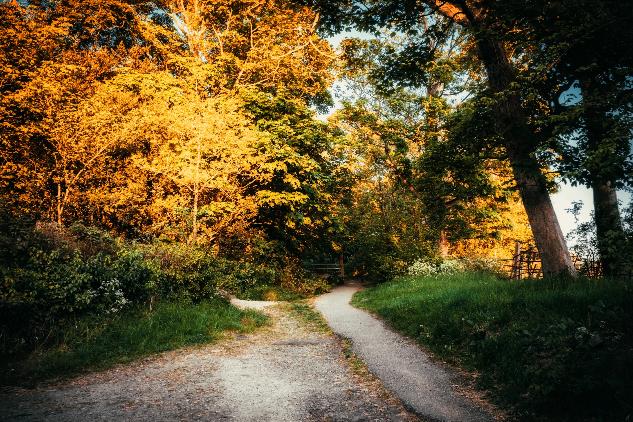 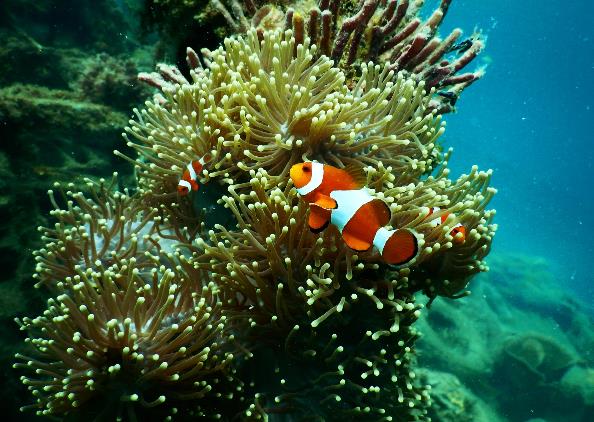 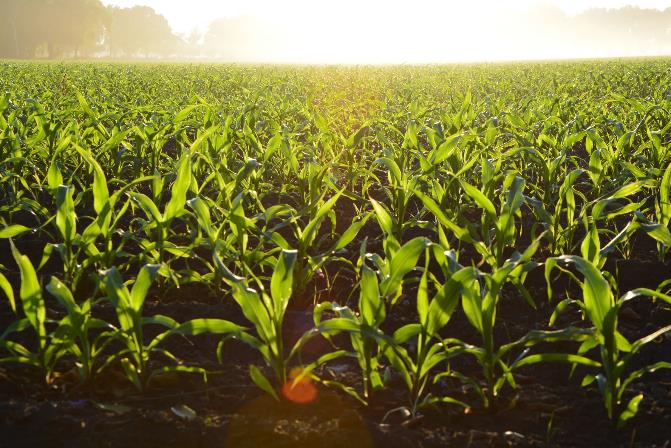 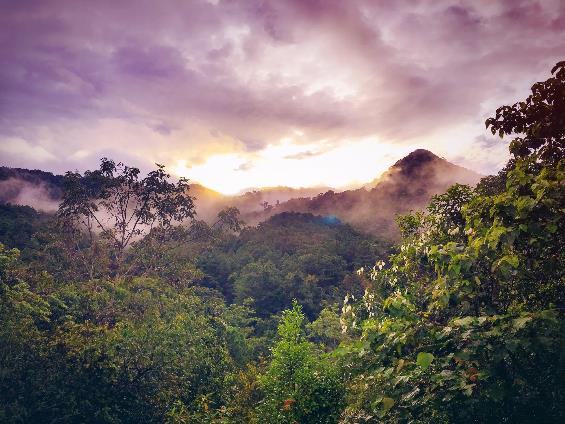 [Speaker Notes: Cornfield - https://www.pexels.com/photo/corn-96715/
Mixed woodland - https://www.pexels.com/photo/pathway-surrounded-by-trees-730445/
Rainforest – https://www.pexels.com/photo/clouds-dawn-daylight-dusk-540006/
Coral reef - https://www.pexels.com/photo/clownfish-under-water-1125979/]
7. Doğa yerel uzmanlık talep eder.
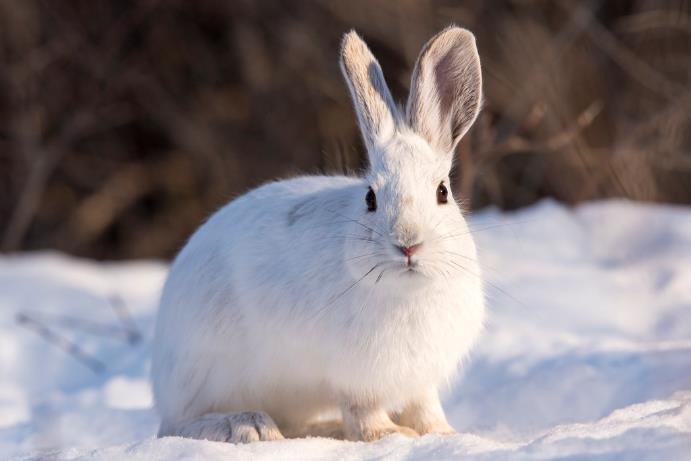 This Photo by Unknown Author is licensed under CC BY
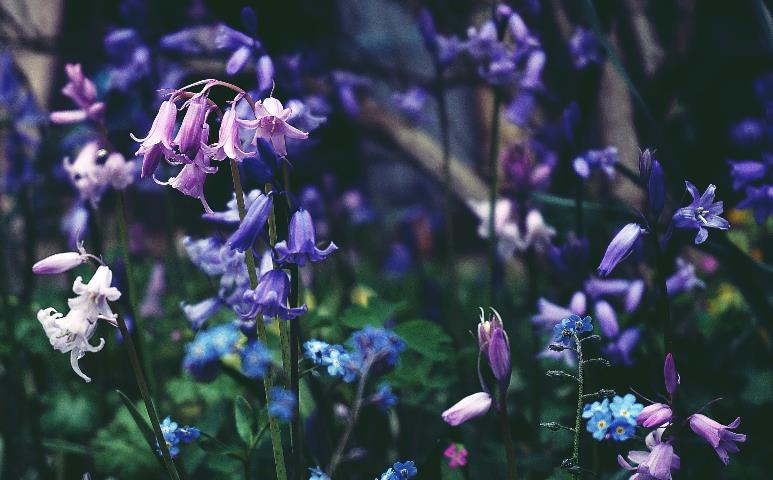 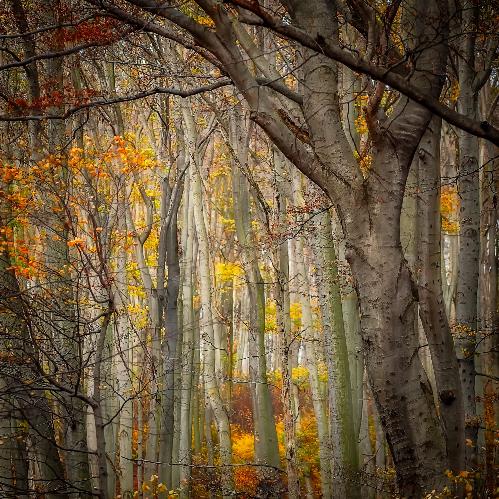 [Speaker Notes: Bluebells - https://www.pexels.com/photo/selective-focus-photo-of-purple-petaled-flowers-2249647/
Beech - https://www.pexels.com/photo/trees-in-autumn-forest-1552932/]
8. Doğa dengeyi hedefler.
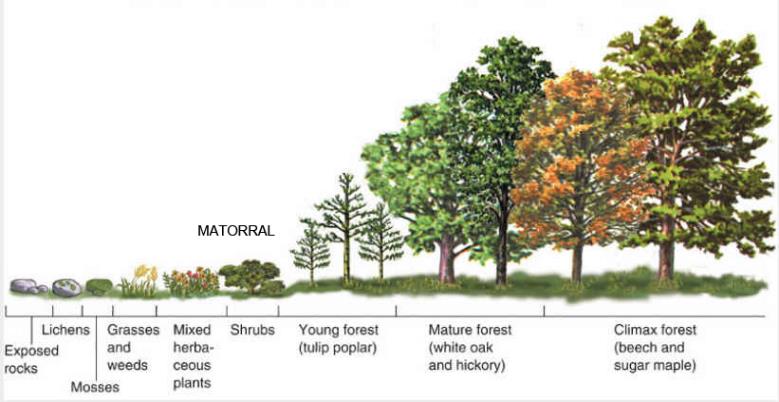 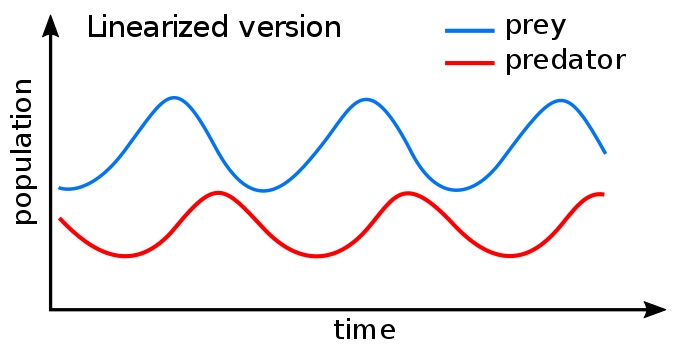 This Photo by Unknown Author is licensed under CC BY-SA
This Photo by Unknown Author is licensed under CC BY-SA-NC
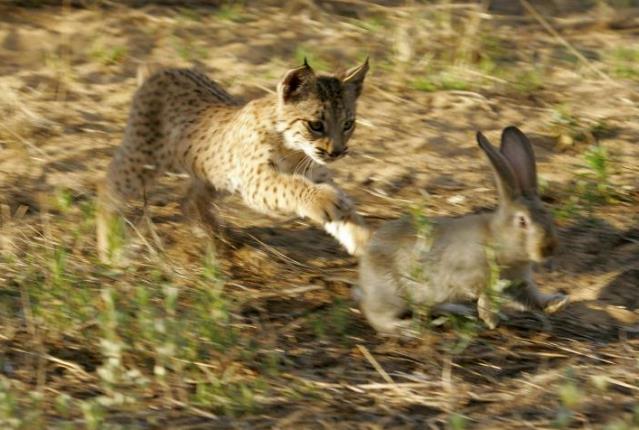 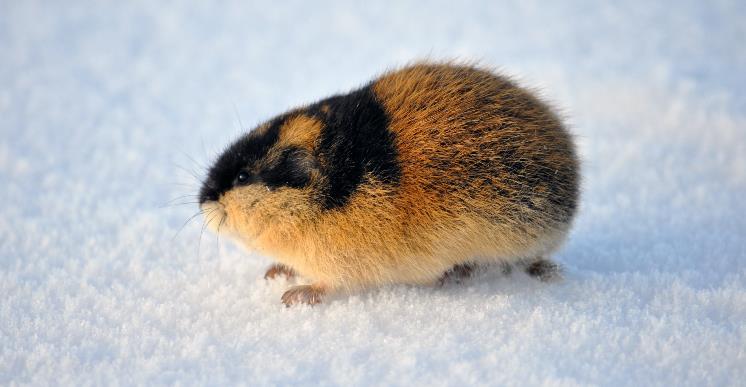 This Photo by Unknown Author is licensed under CC BY-SA-NC
This Photo by Unknown Author is licensed under CC BY-SA
9. Doğa sınırlarının gücünden yararlanır.
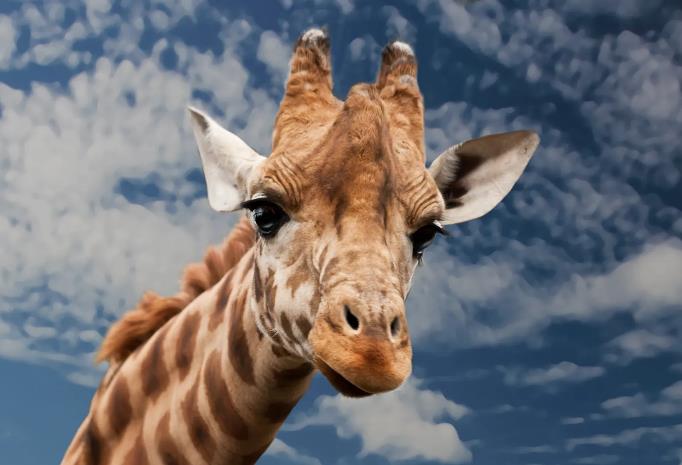 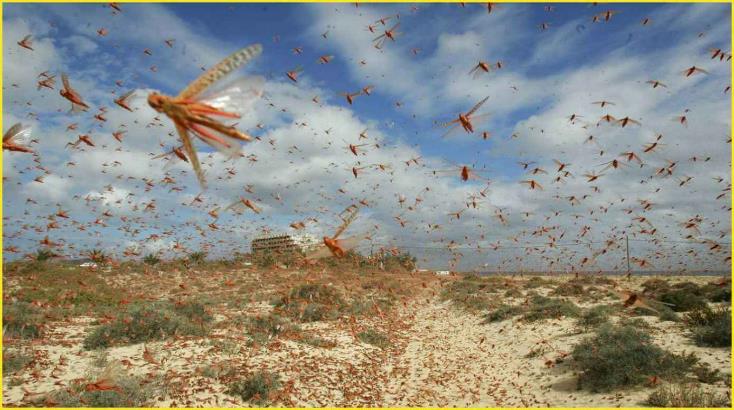 This Photo by Unknown Author is licensed under CC BY
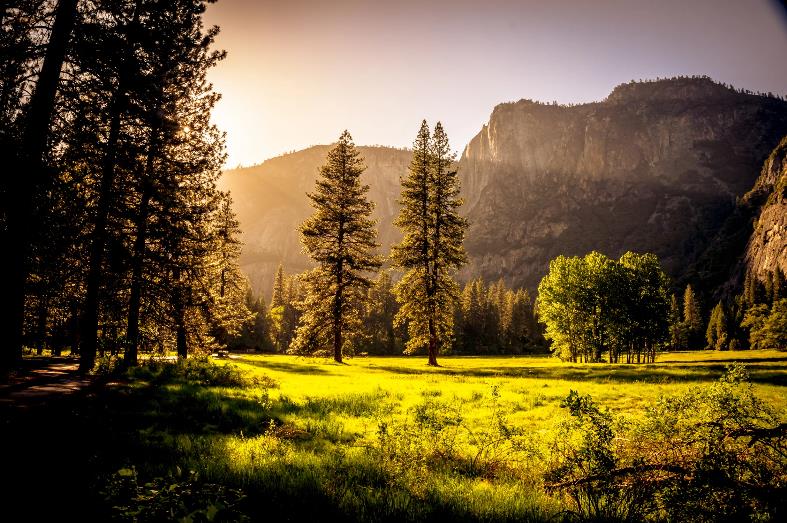 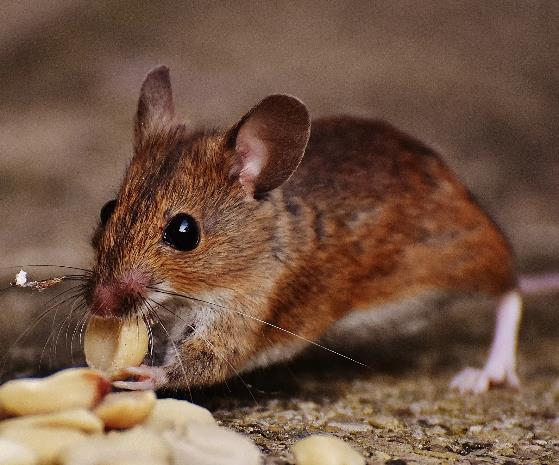 [Speaker Notes: r-strategists:
Invasion of locusts
Mouse – https://www.pexels.com/photo/animal-blur-close-up-cute-209112/

K-strategists:
Giraffe - https://www.pexels.com/photo/brown-beige-and-white-giraffe-under-white-clouds-39504/
Autumn forest trees - https://www.pexels.com/photo/green-grass-field-and-green-tress-during-day-time-131723/]